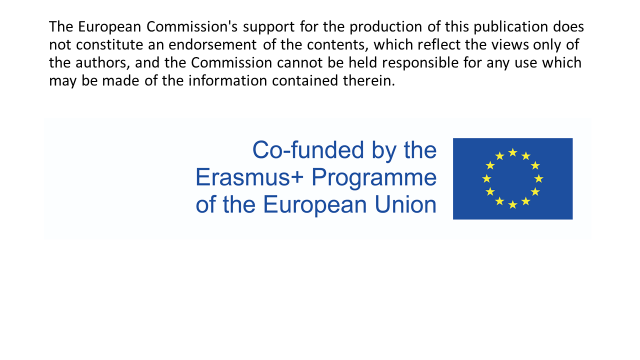 CZECH REPUBLIC
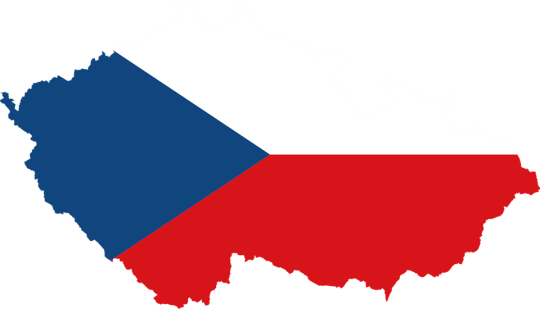 Šárka Suchardová and Daniela Štajerová
content
NATIONAL SYMBOLS
GEOGRAPHY
HISTORY
CULTURAL AND PUBLIC HOLIDAYS
FOOD
CZECH FAMOUS PERSONALITIES
INTERNATIONAL IMPORTANT EVENTS
TRADITIONAL CZECH BRANDS
PRAGUE
NATIONAL SYMBOLS
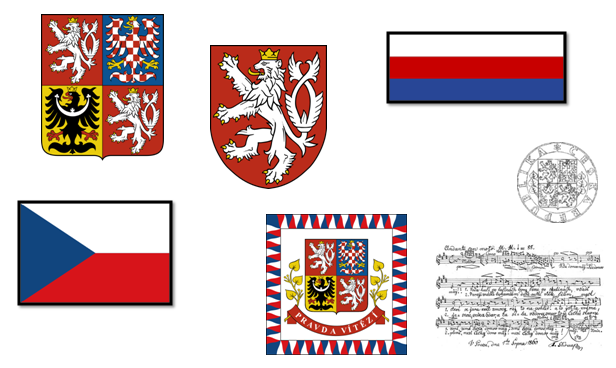 GEOGRAPHY
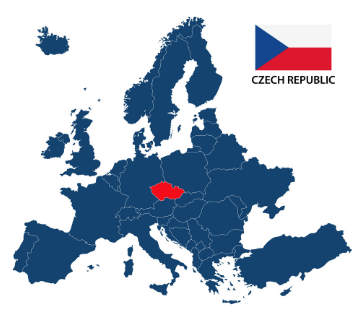 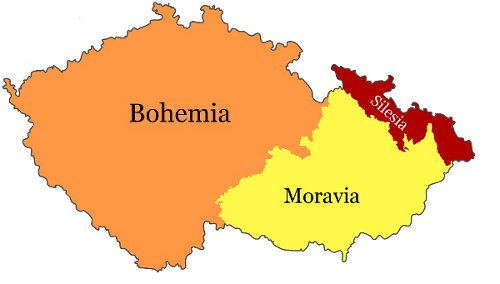 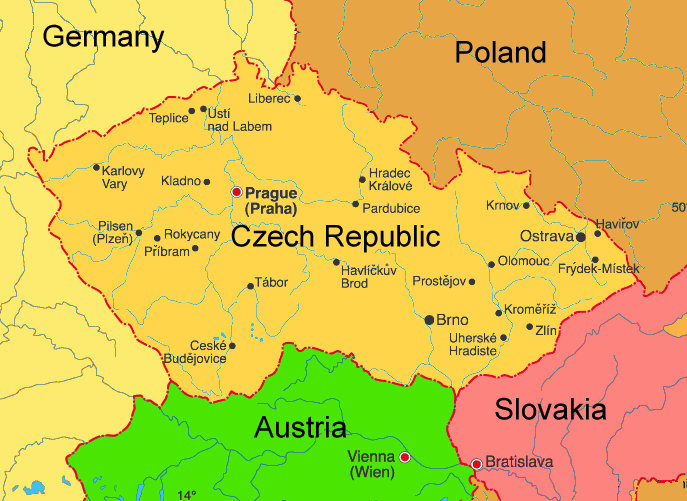 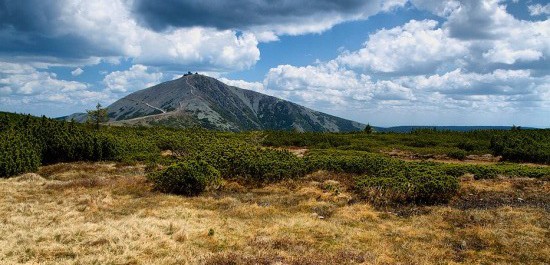 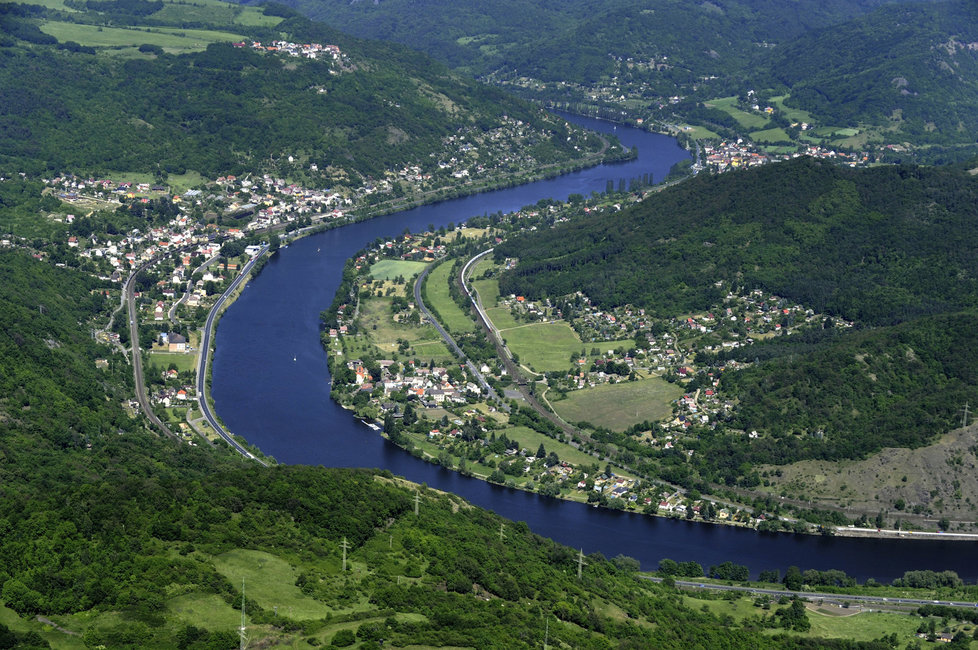 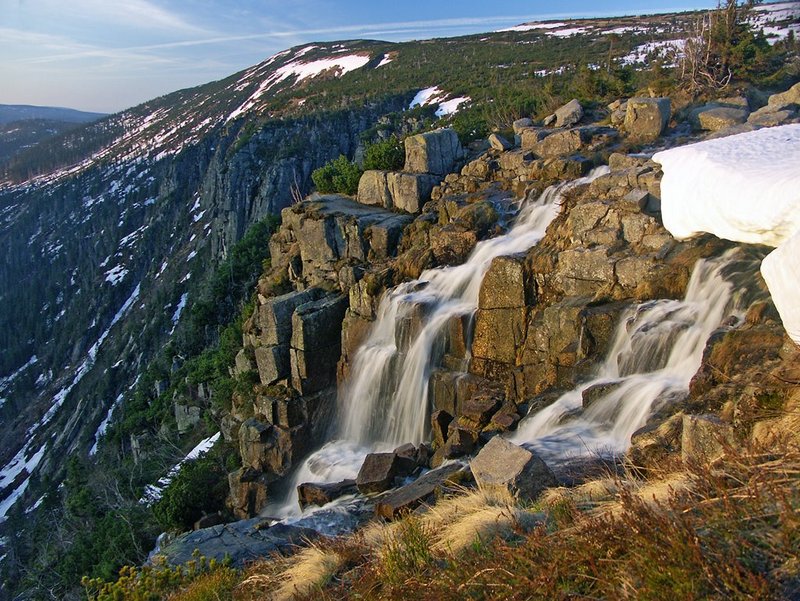 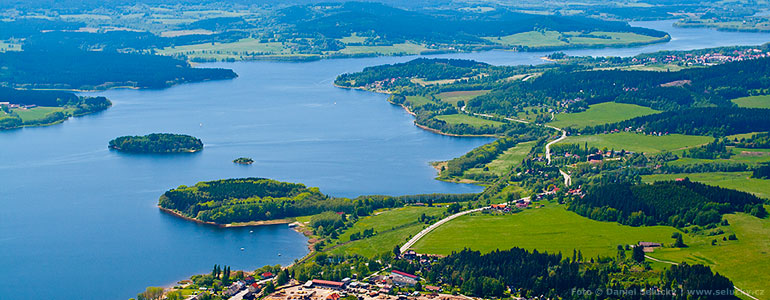 WEATHER
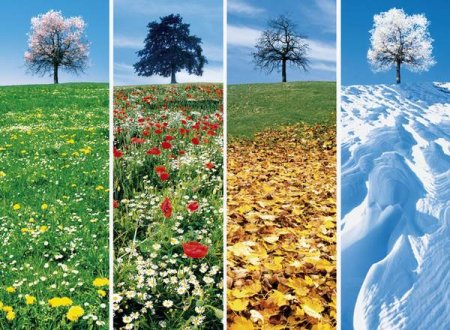 HISTORY OF CZECH REPUBLIC
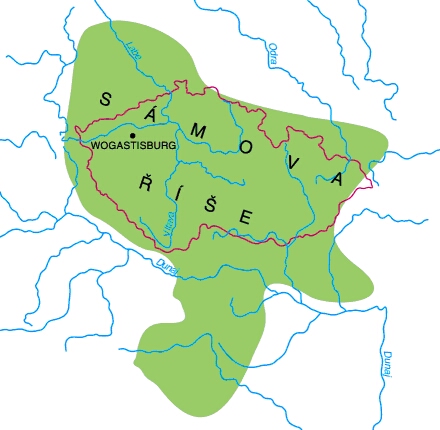 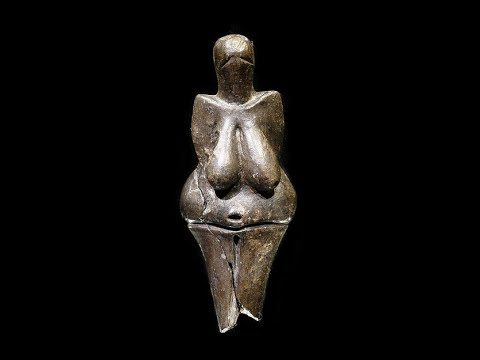 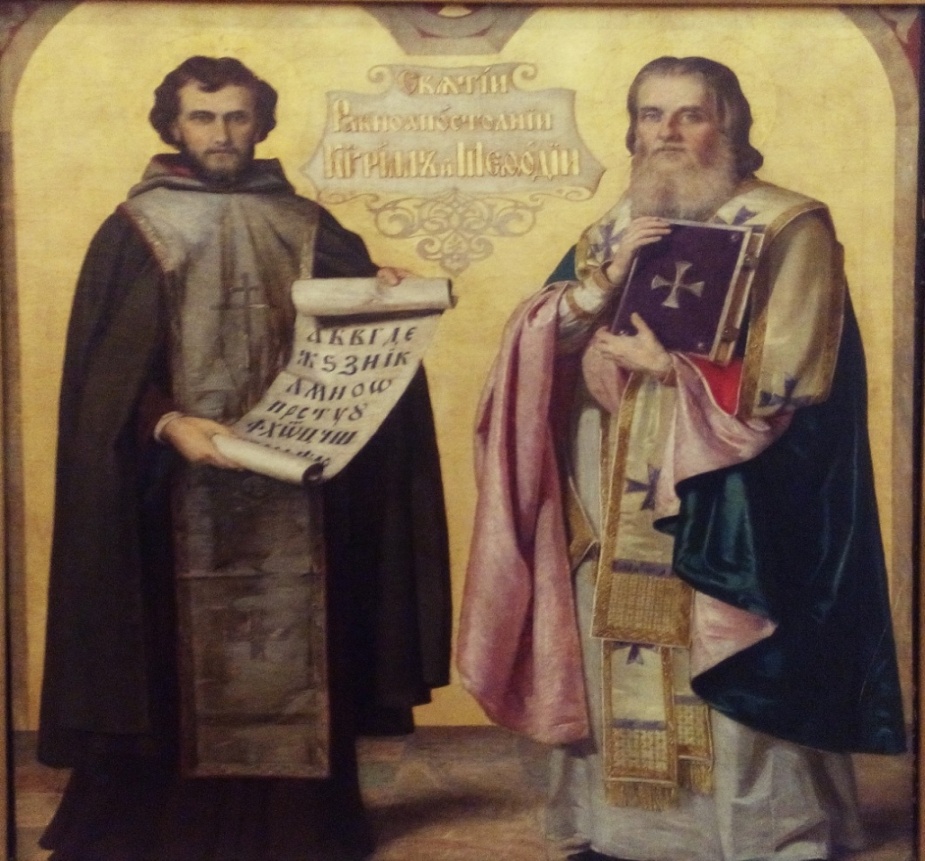 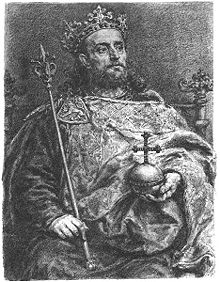 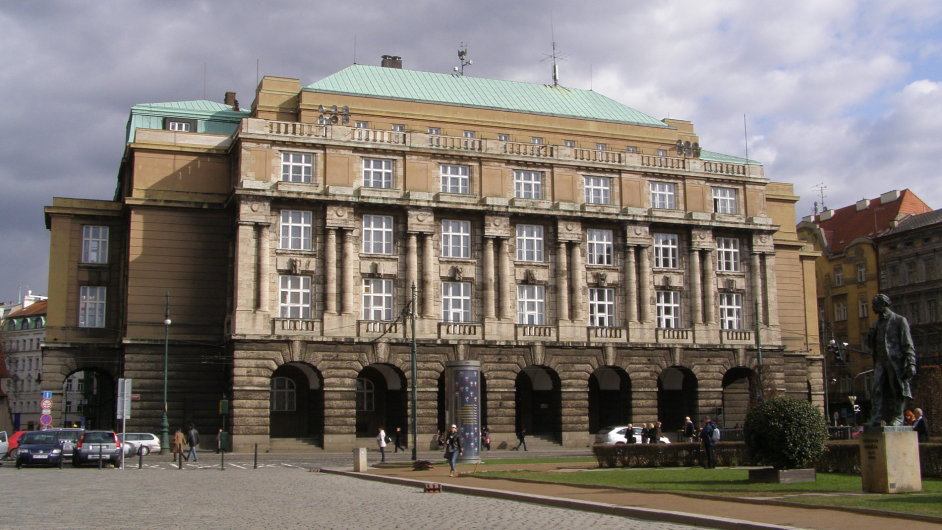 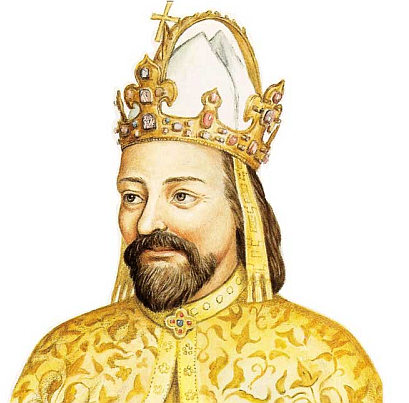 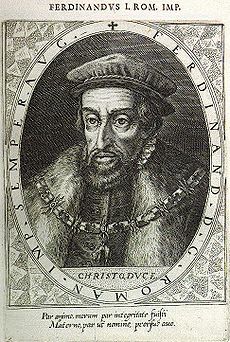 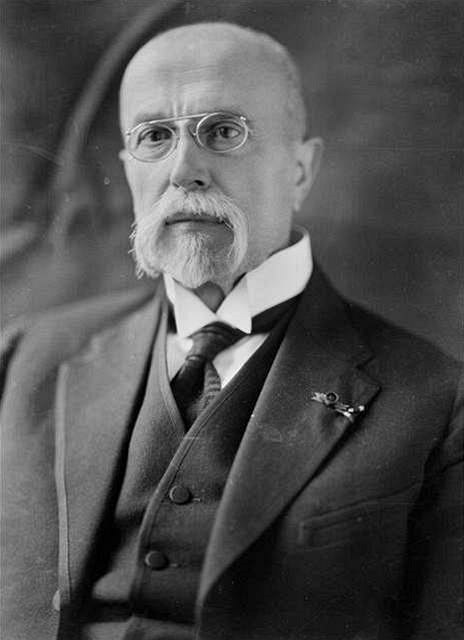 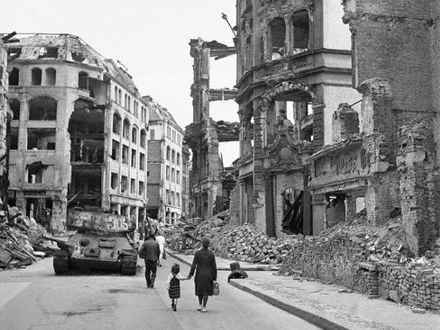 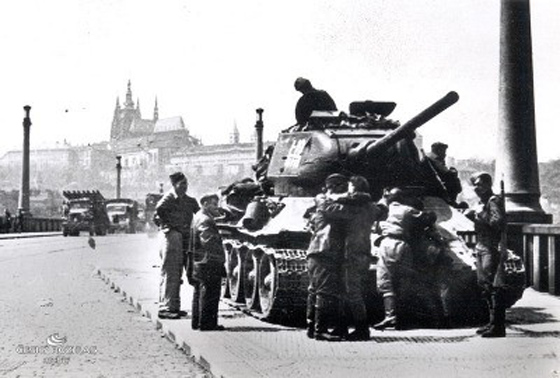 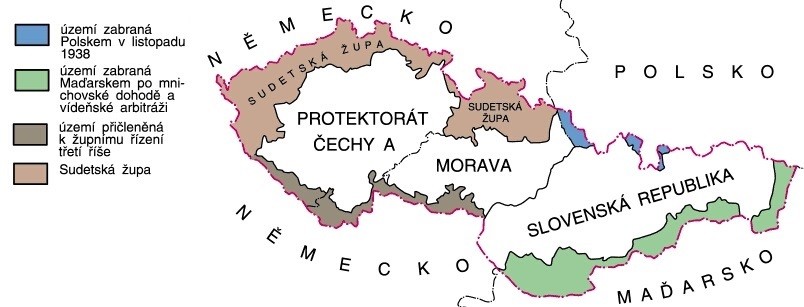 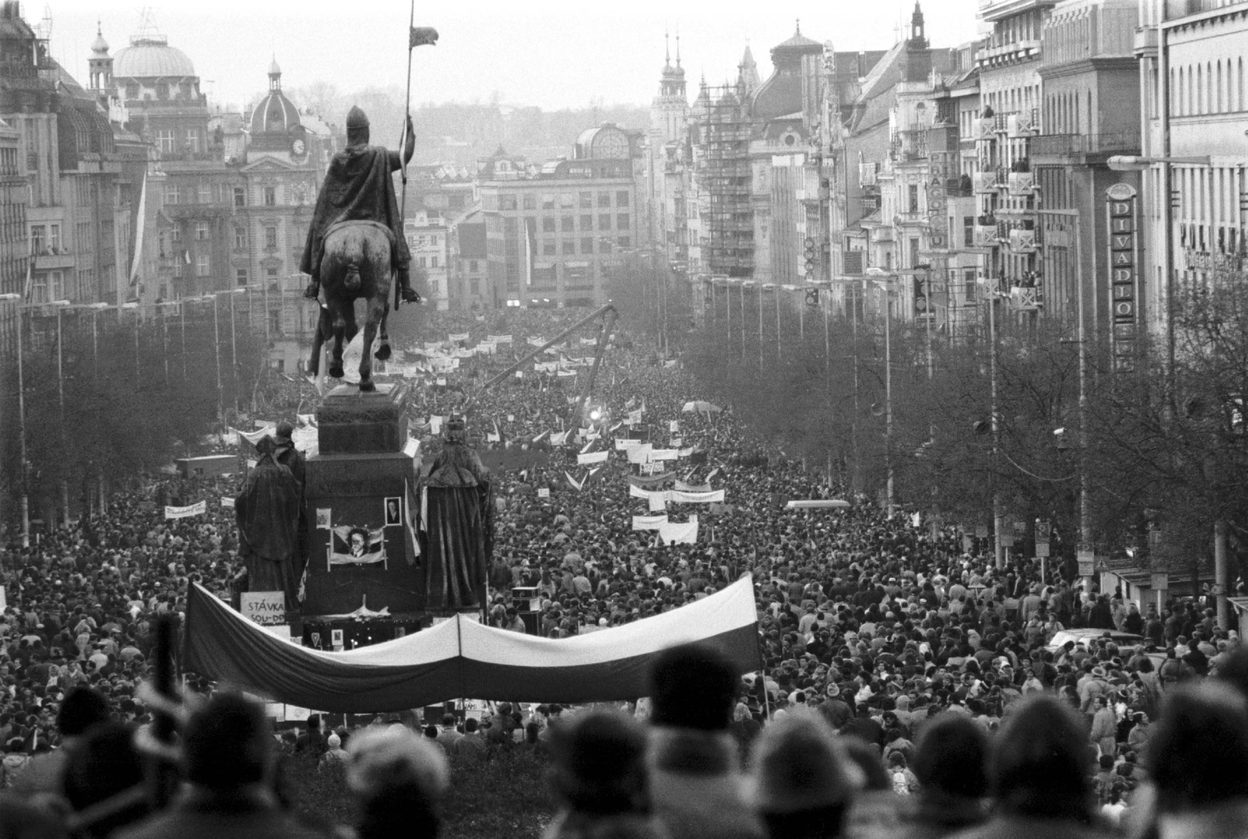 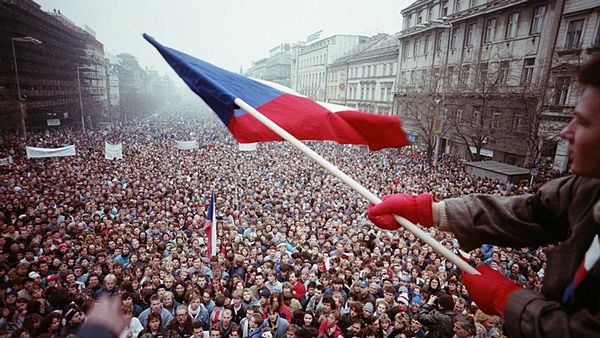 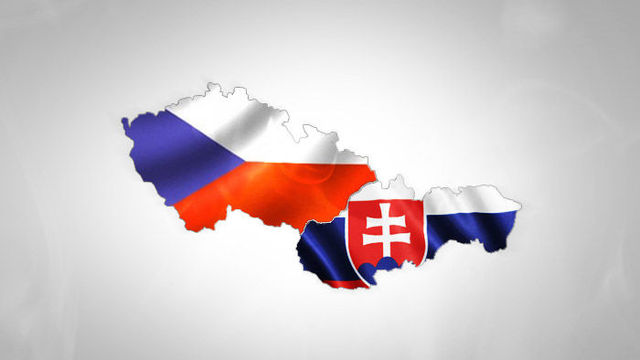 Cultural and public holidays
New year's day restoration day of the independent czech state
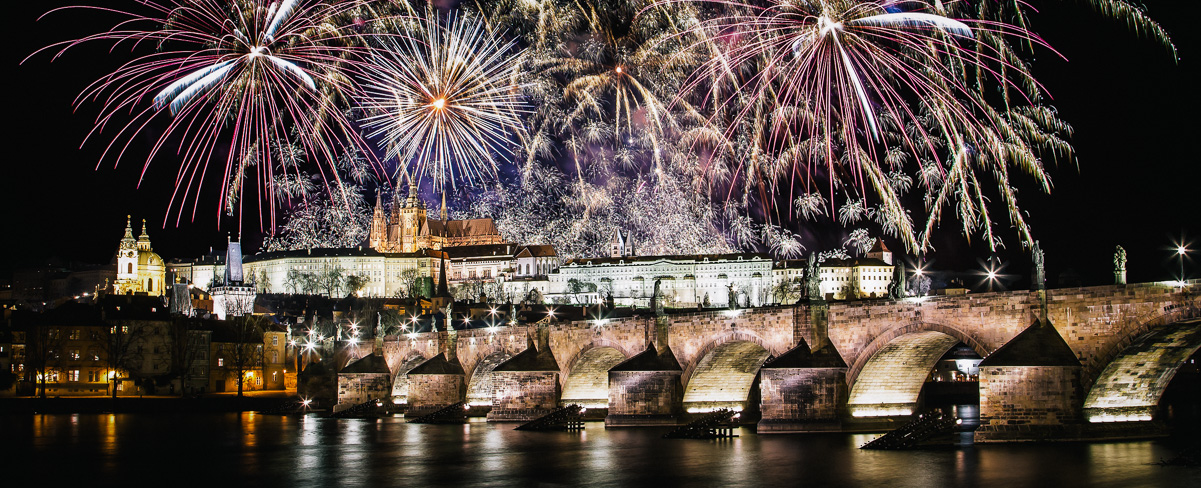 EASTER
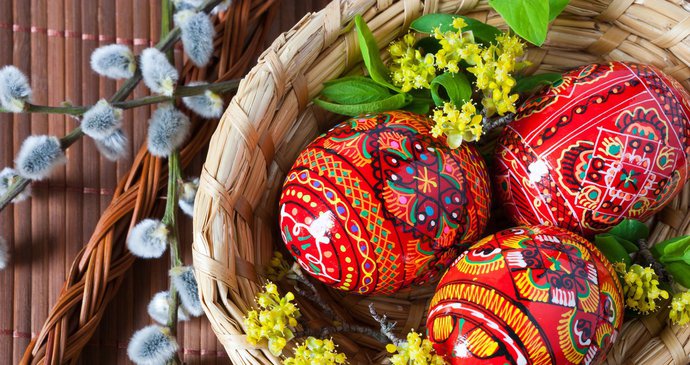 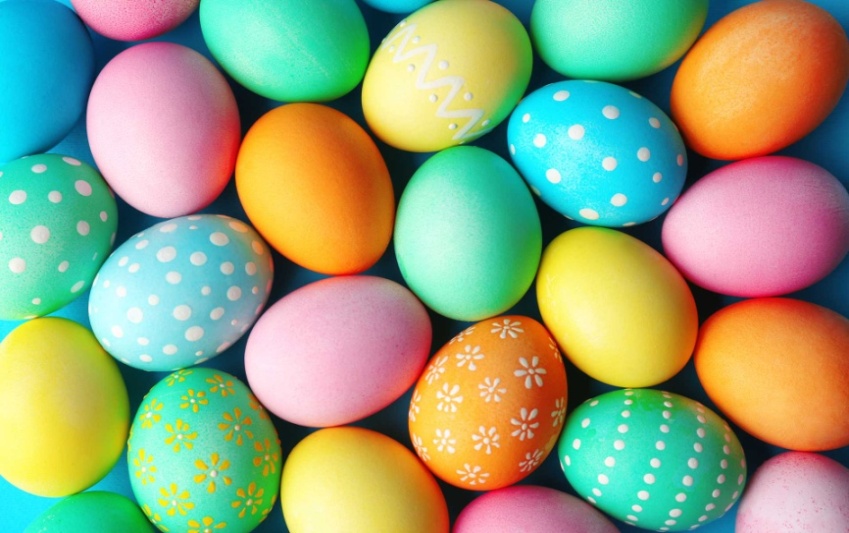 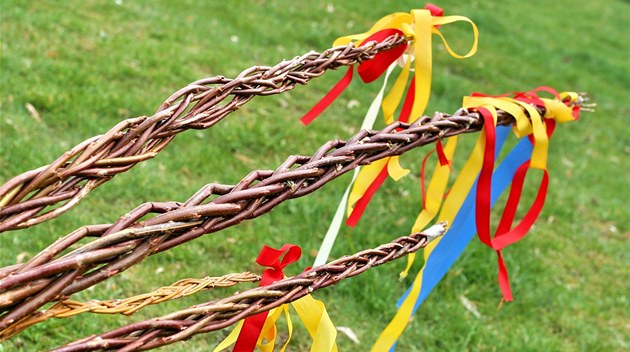 WITCH BURNING OR NIGHT OF WITCHES
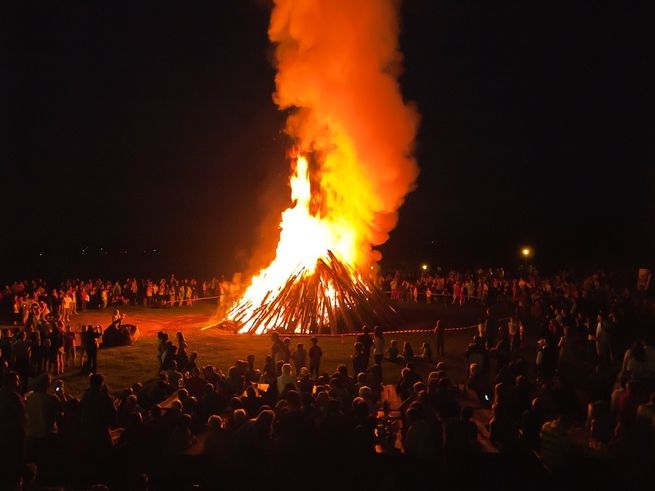 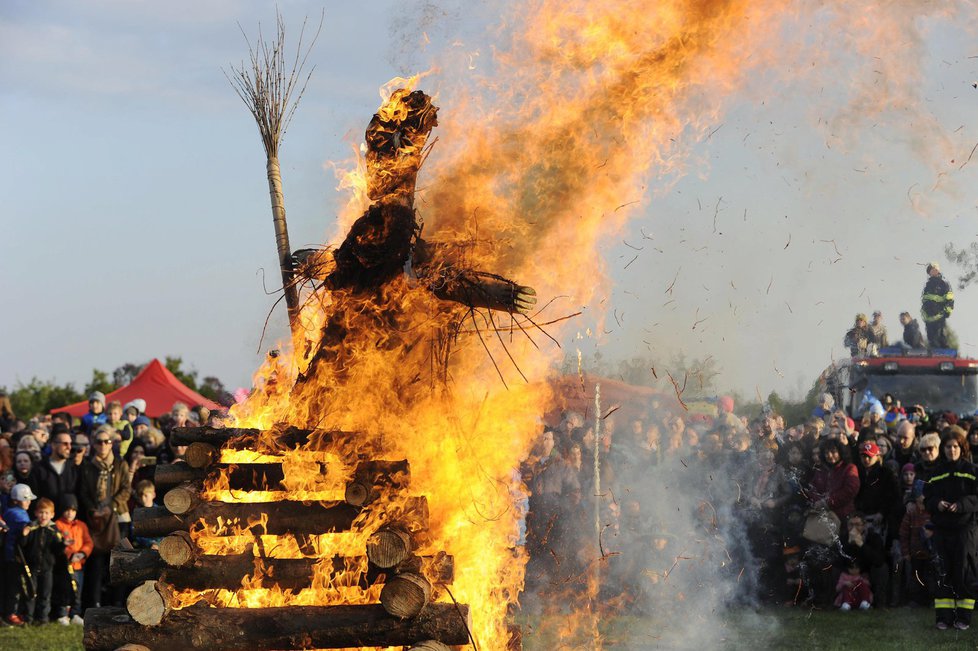 May day
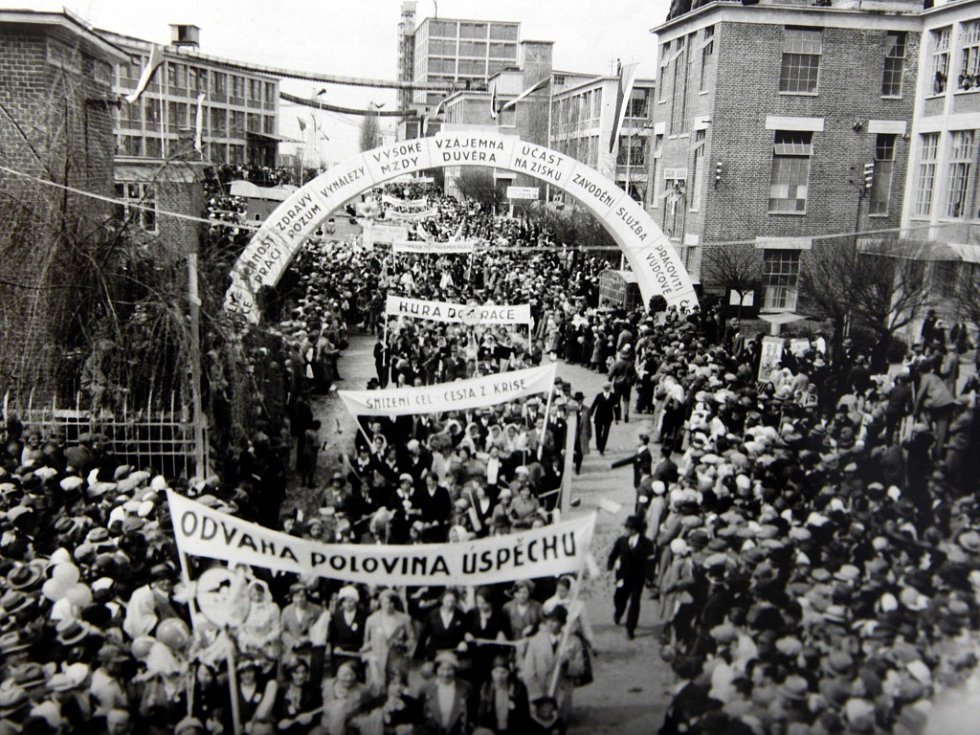 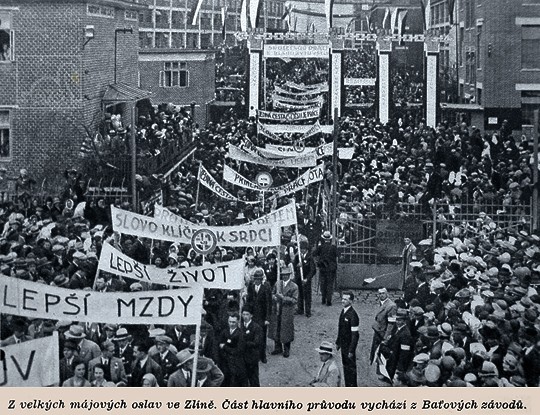 Liberation day
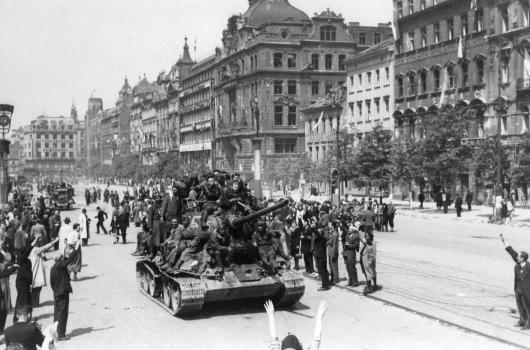 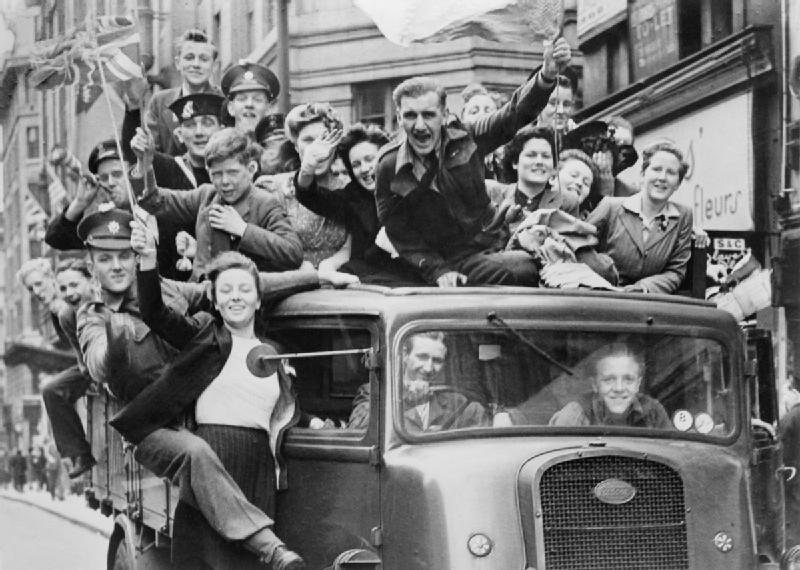 Last ringing
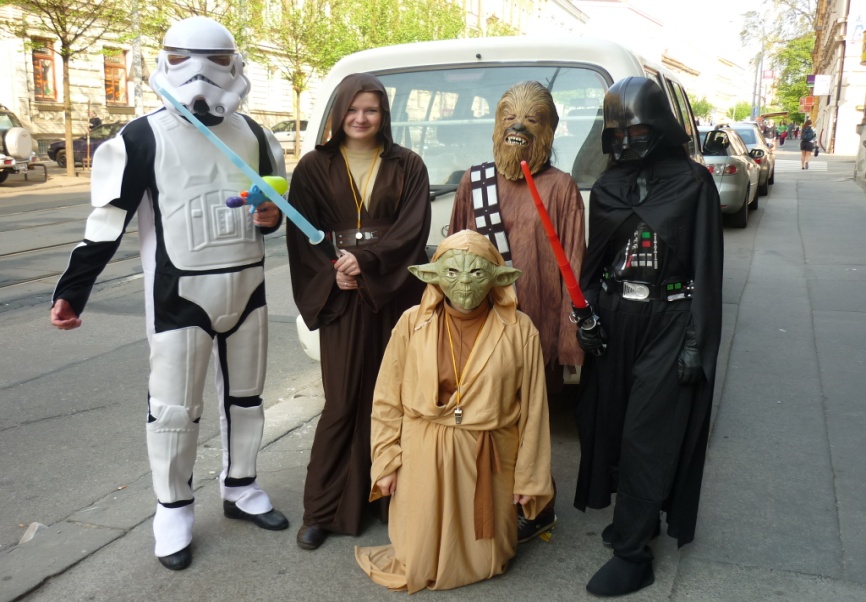 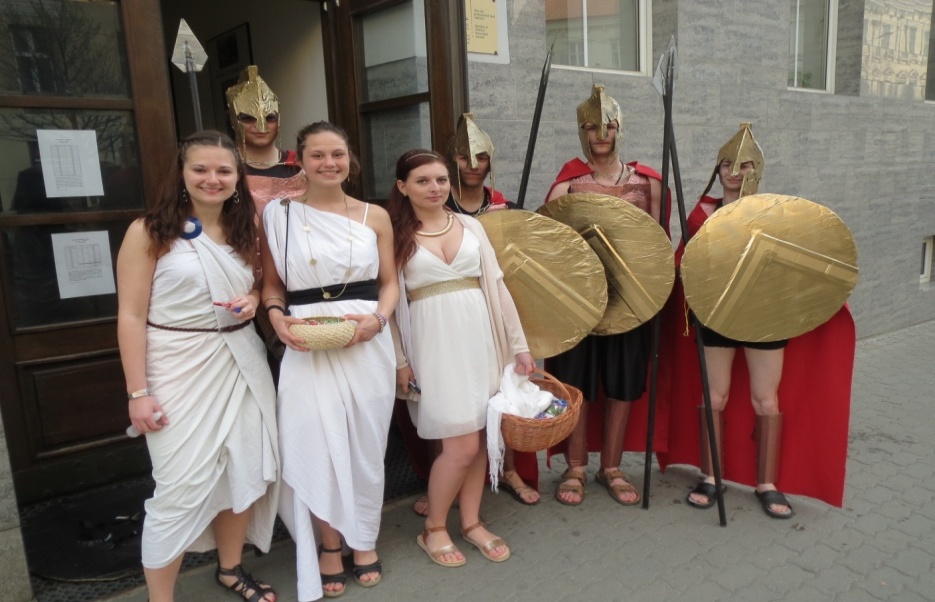 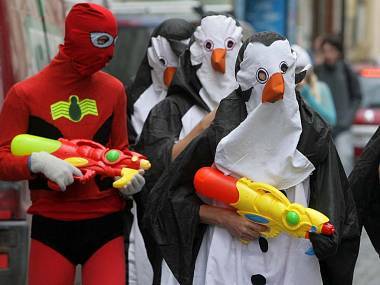 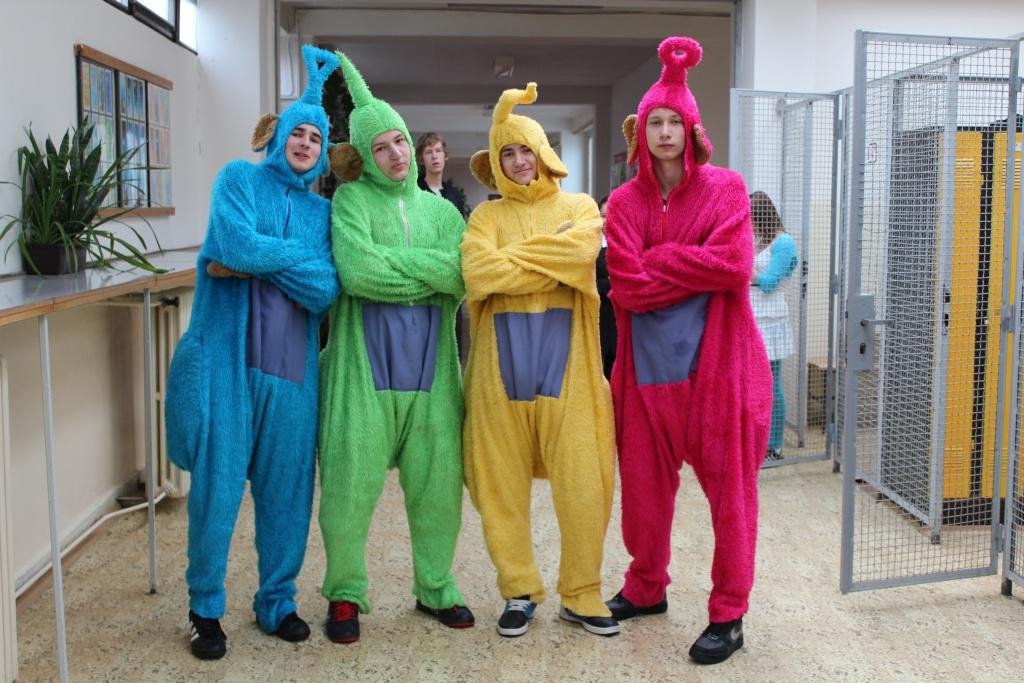 Czechoslovakia independence
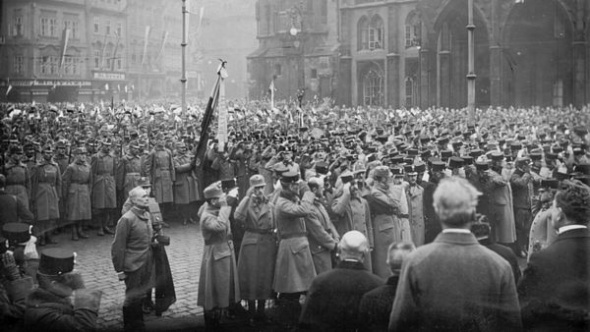 Day of struggle for freedom and democracy
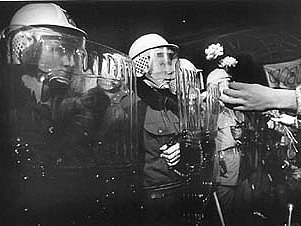 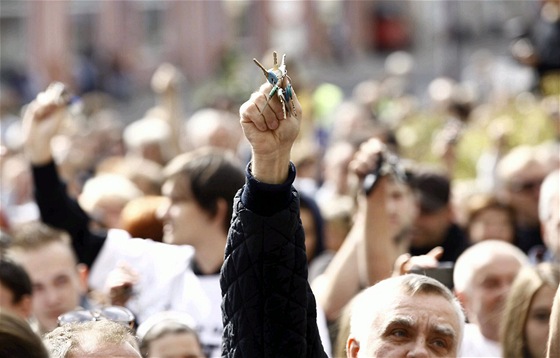 Feast of st. mikuláš
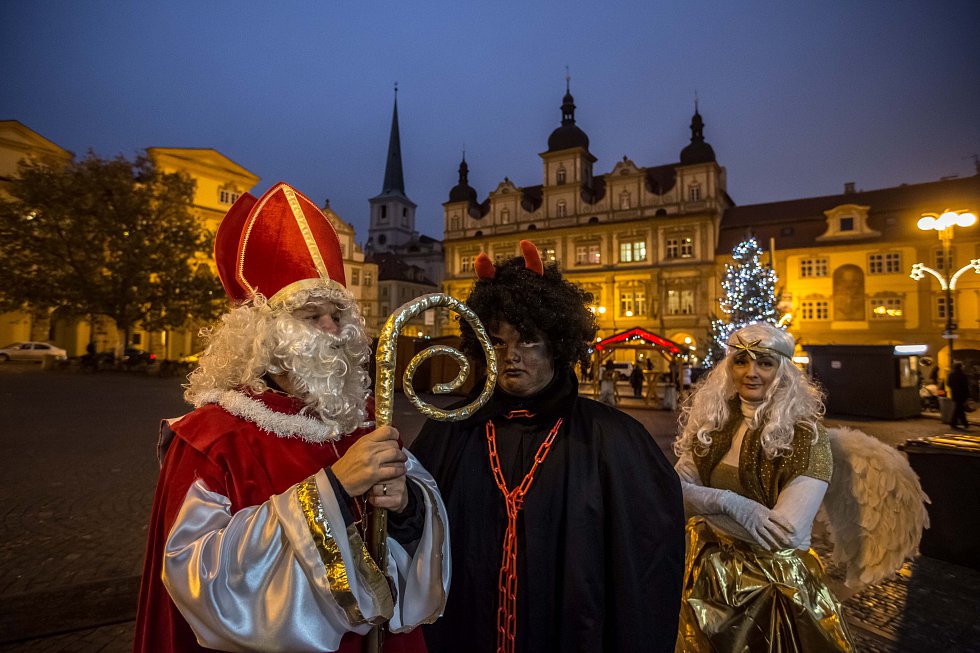 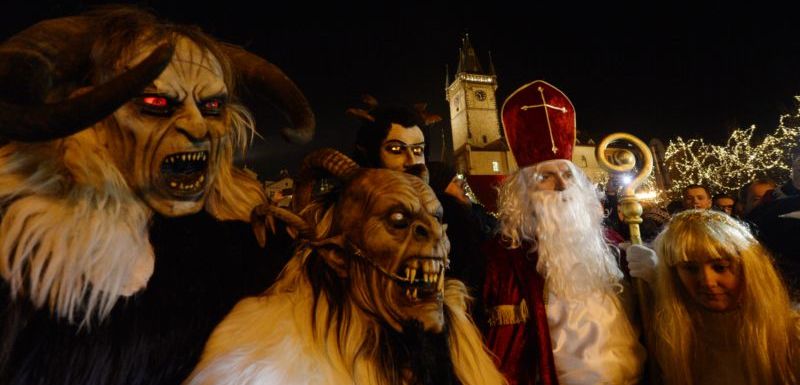 christmas
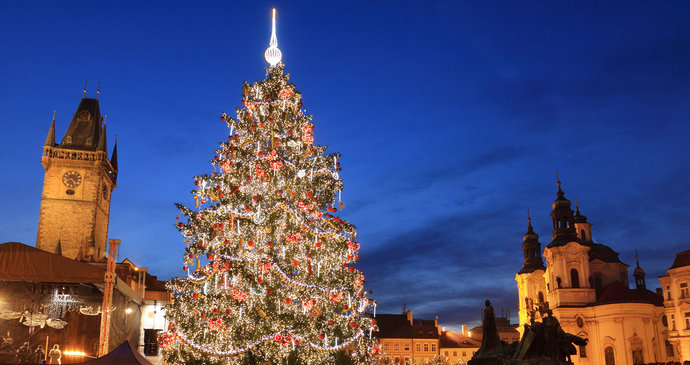 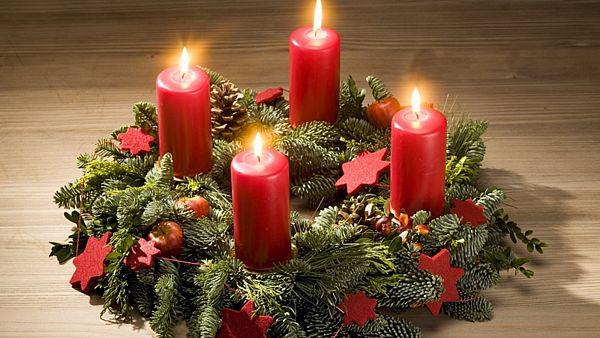 FOOD
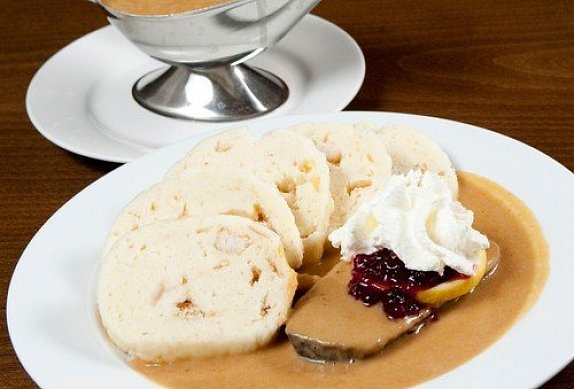 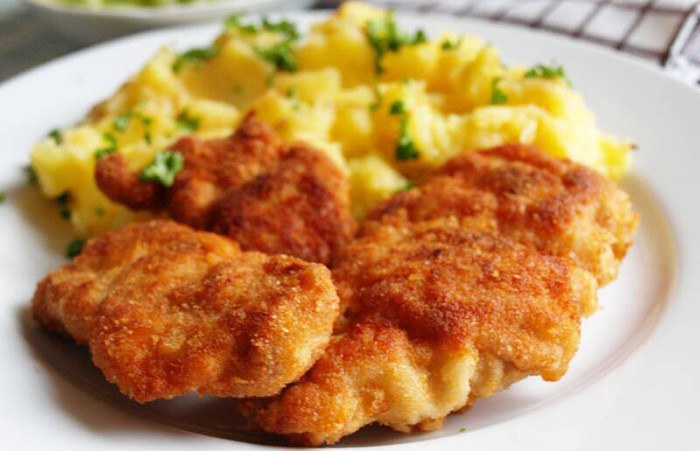 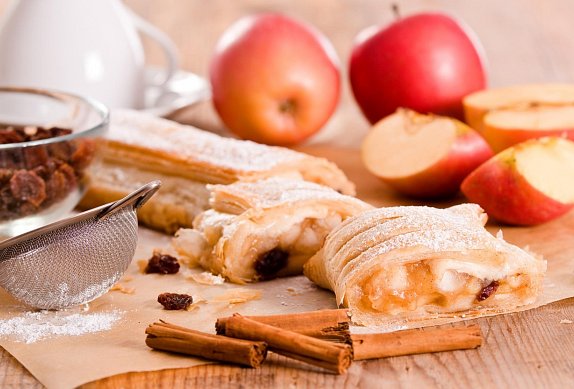 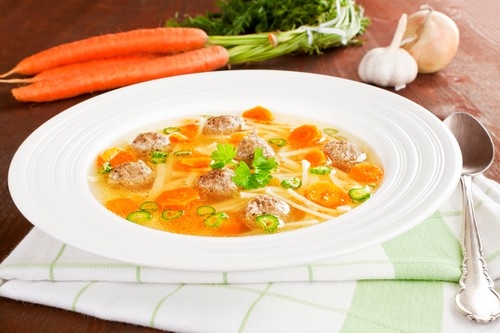 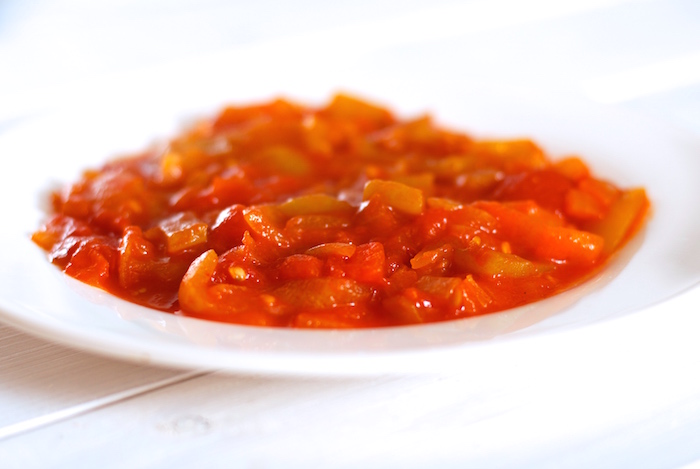 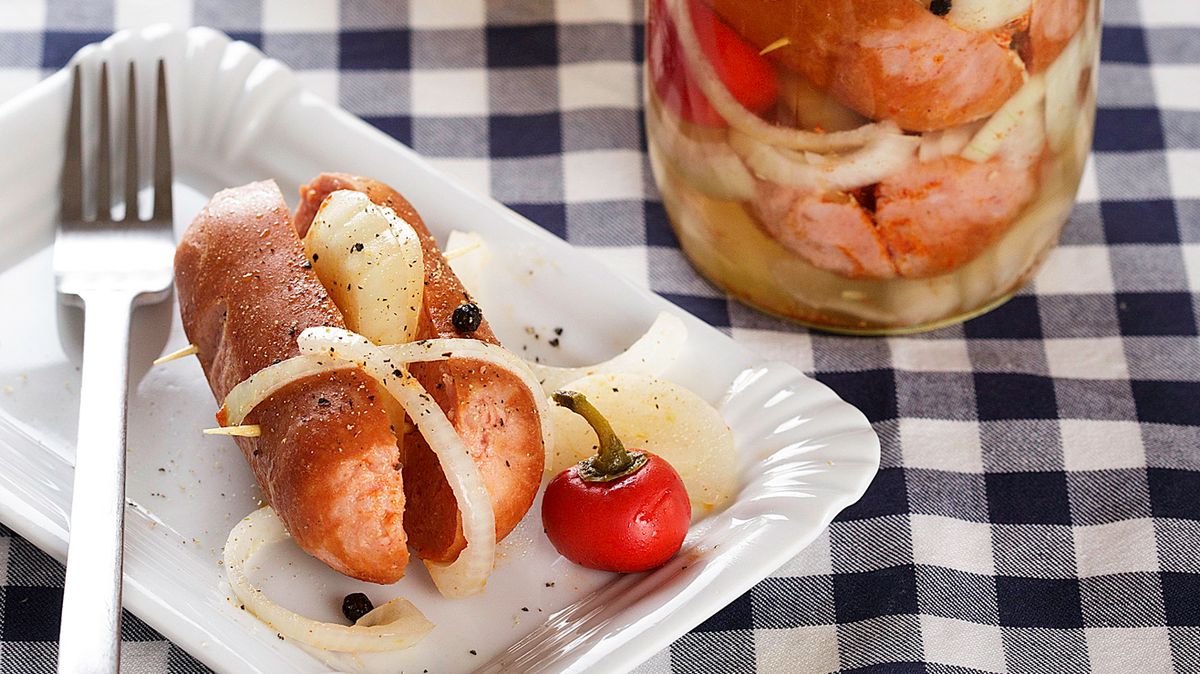 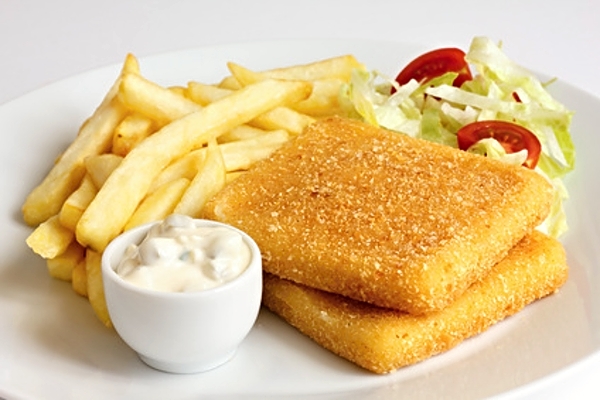 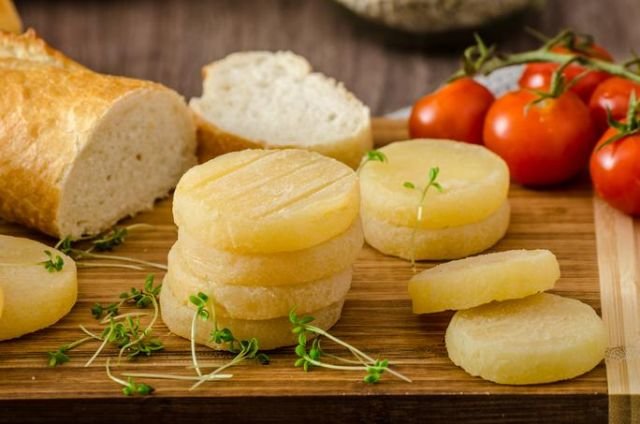 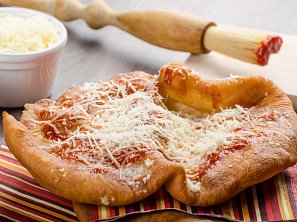 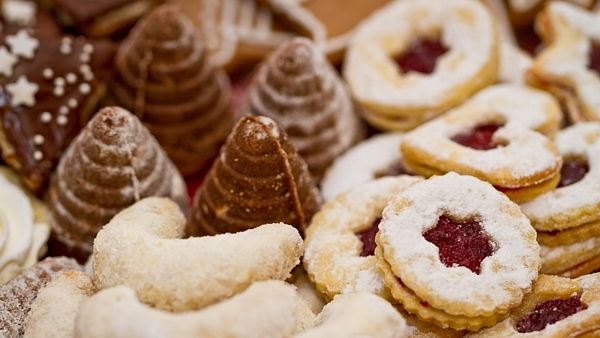 CZECH FAMOUS PERSONALITIES
WRITERS
Karel Čapek
Jan Ámos Komenský
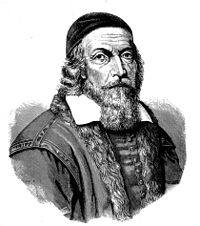 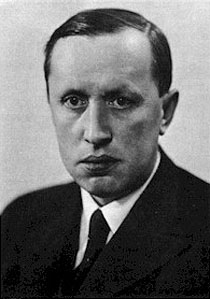 MUSICIANS
Antonín Dvořák
Karel Gott
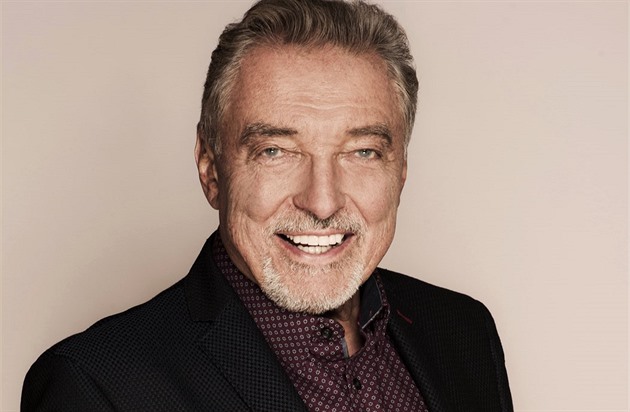 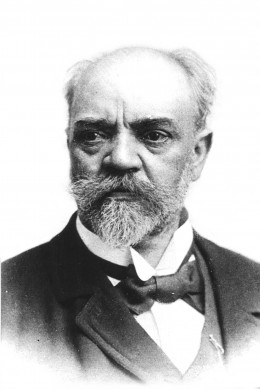 Emma Destinová
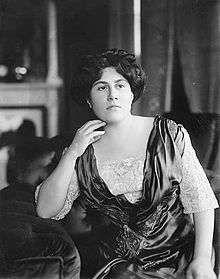 Bedřich Smetana
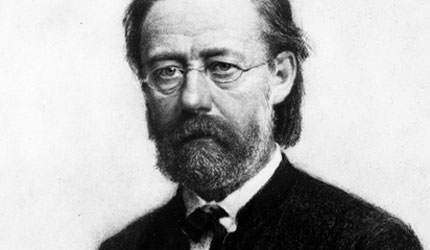 painter
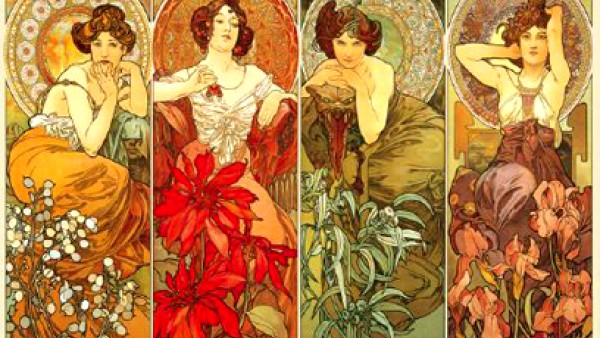 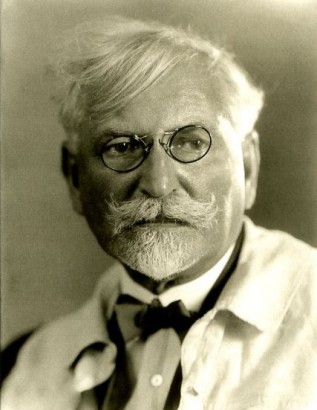 scientist
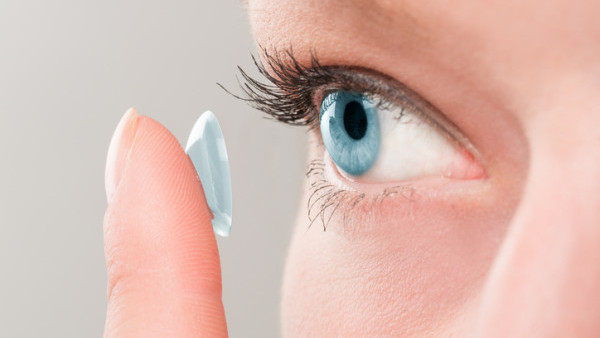 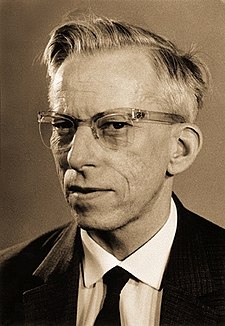 SPORT
Petra Kvitová
Petr Čech
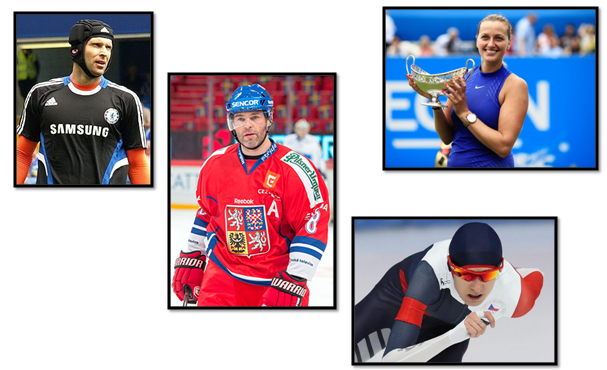 Jaromír Jágr
Martina Sáblíková
Věra Čáslavská
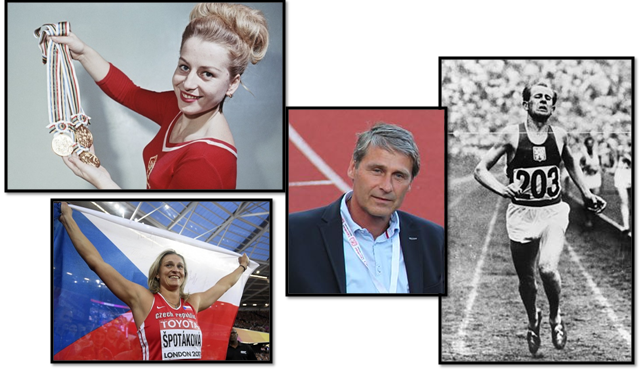 Emil Zátopek
Barbora Špotáková
INTERNATIONAL IMPORTANT EVENTS
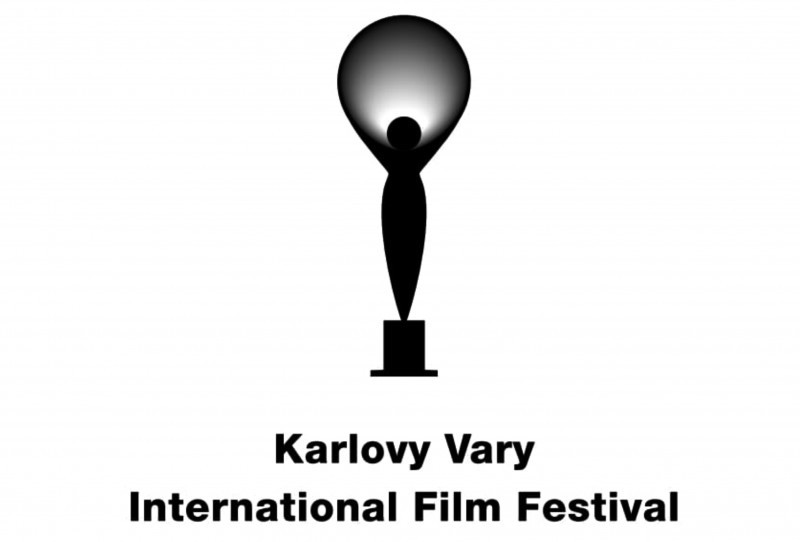 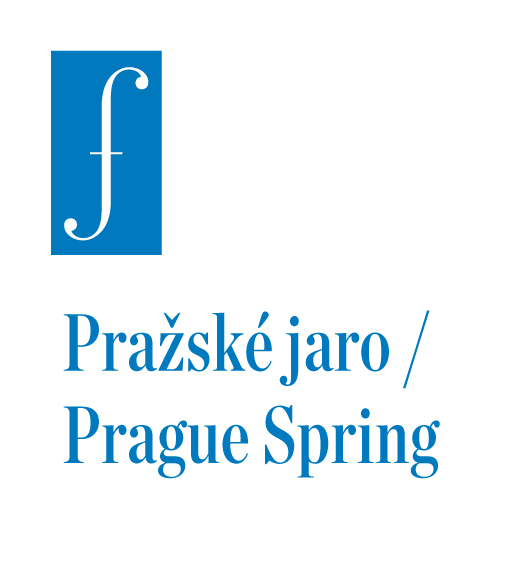 Traditional czech brands
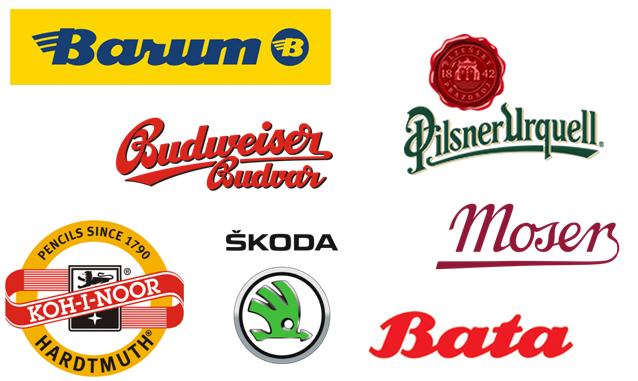 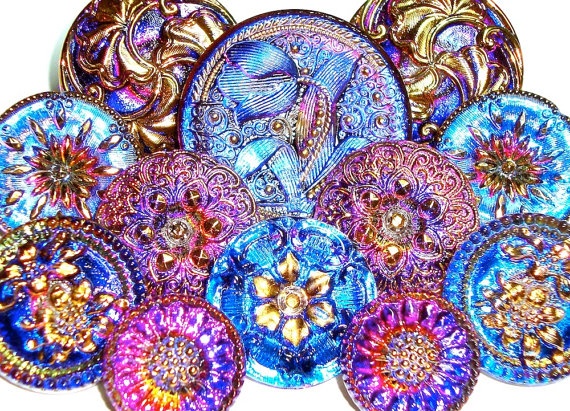 PRAGUE
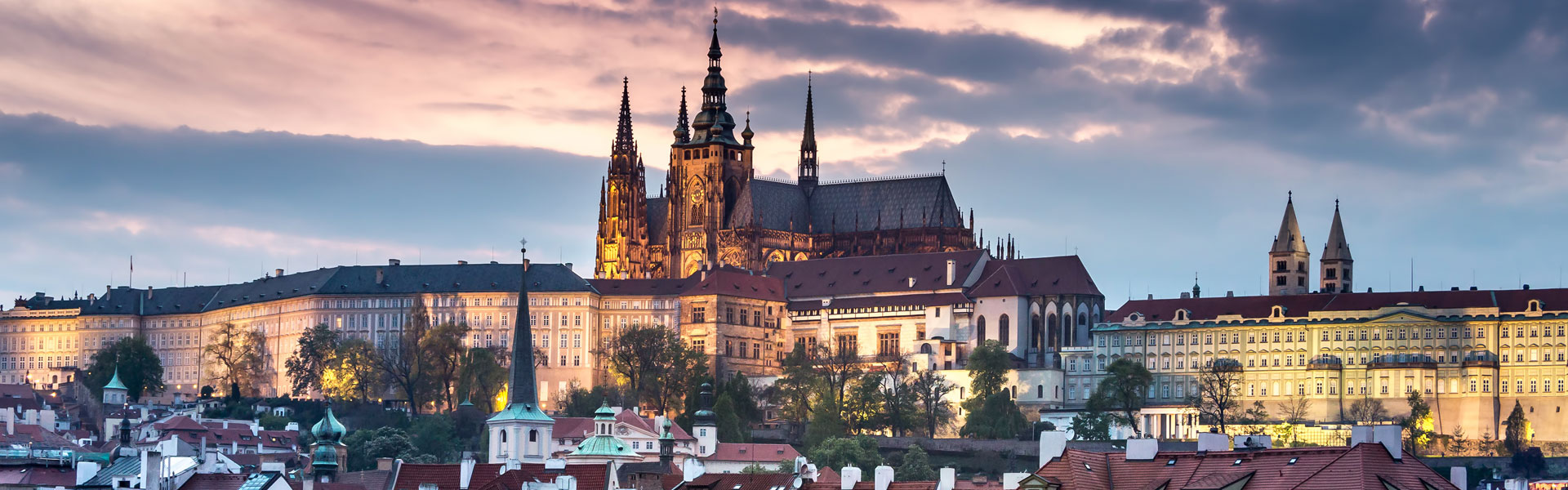 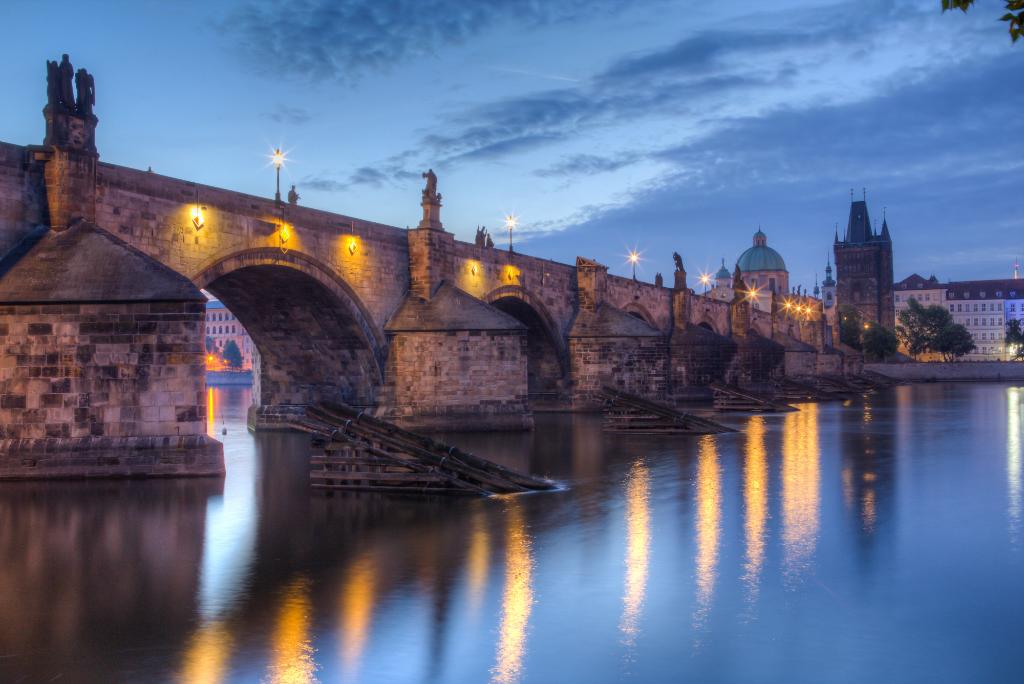 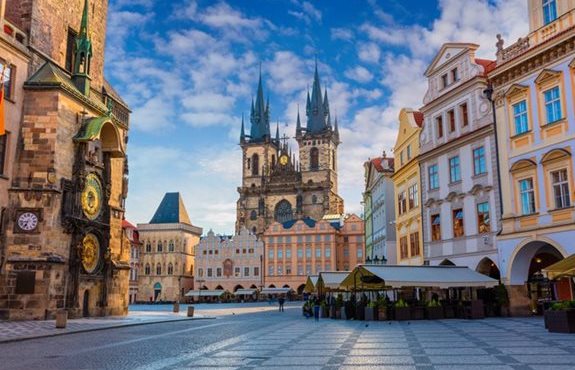 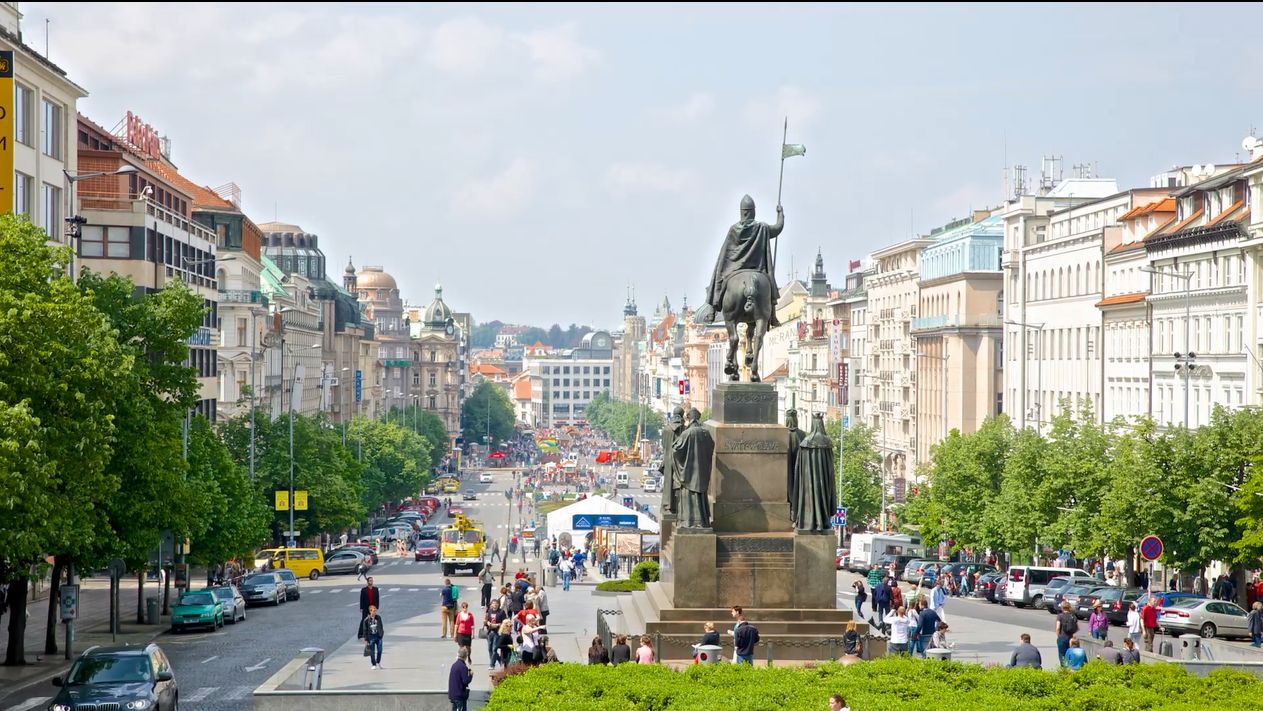 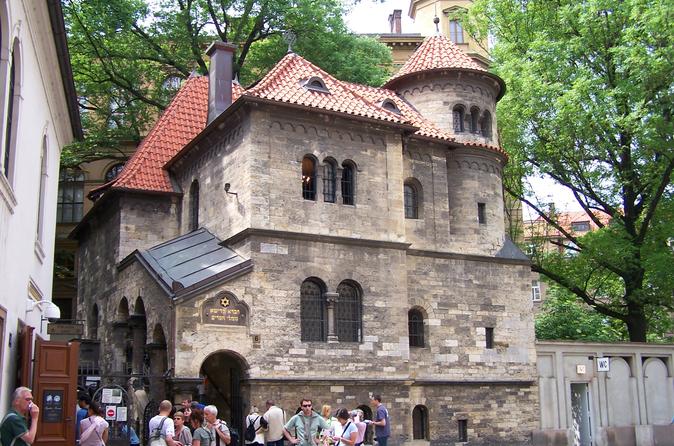 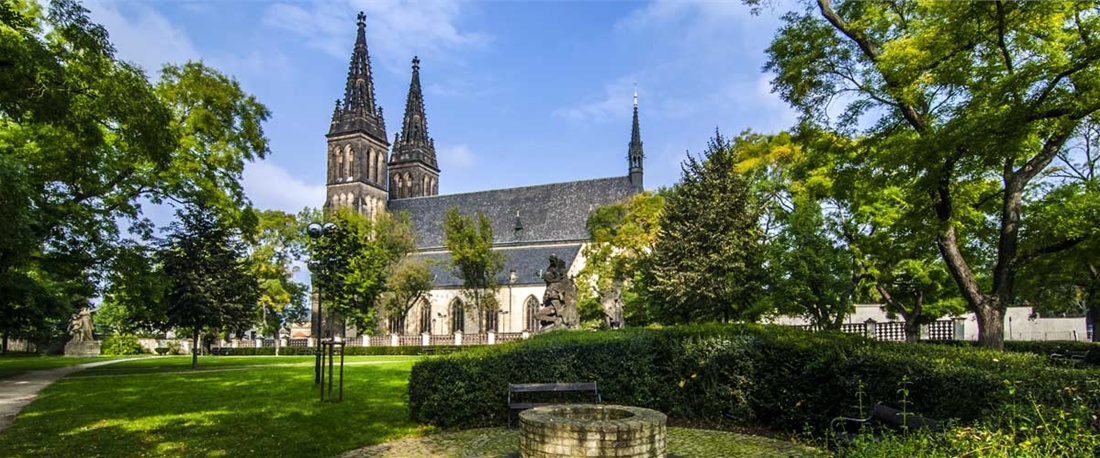 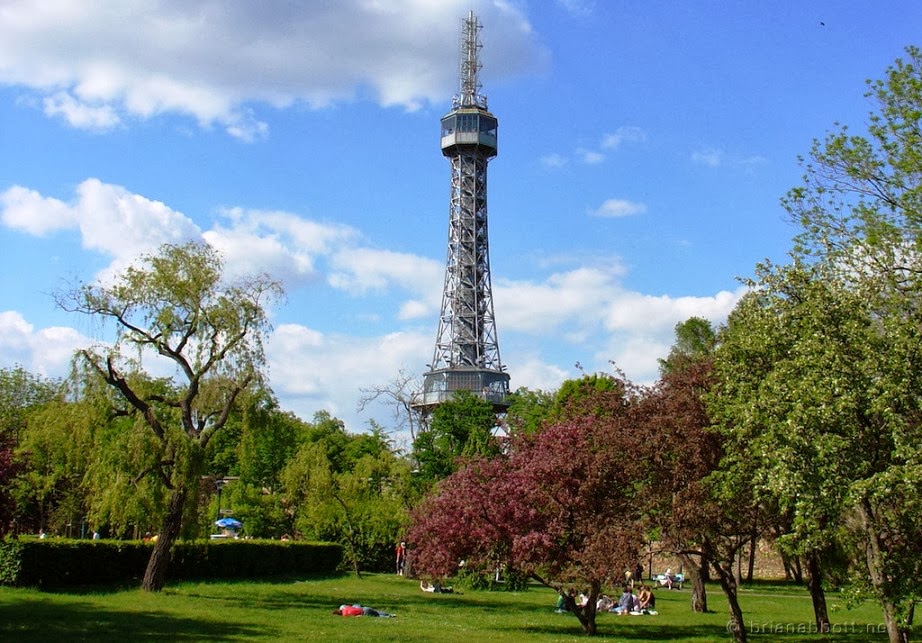 THANK YOU FOR ATTENTION